Project: IEEE P802.15 Working Group for Wireless Personal Area Networks (WPANs)

Submission Title: [LRP PHY Enhancements]	
Date Submitted: [7 September 2018]	
Source: Dr. David Barras(3db Access), Bernd Baer (Marquardt), Dr. Peter Sauer (Microchip Technology)
Re: [Changes proposal for the LRP UWB PHY]	
Abstract:	[Contribute a proposal to the enhanced impulse radio group w.r.t. the LRP UWB PHY ]
Purpose:	[Propose techniques for enhancing spectrum sharing and payload capacity of secure ranging of the LRP UWB PHY]
Notice:	This document has been prepared to assist the IEEE P802.15.  It is offered as a basis for discussion and is not binding on the contributing individual(s) or organization(s). The material in this document is subject to change in form and content after further study. The contributor(s) reserve(s) the right to add, amend or withdraw material contained herein.

Release:	The contributor acknowledges and accepts that this contribution becomes the property of IEEE and may be made publicly available by P802.15.
Introduction
Proposition of 3 new mechanisms for LRP UWB PHY to enhance the sharing of the air channel and increase the efficiency and the security level of distance bounding protocols:

Multi-user through variable PRFs

 Enhancement of the payload capacity and data rates

Scan mode to optimize two-way time-of-flight with multiple nodes
LRP Multi-User: Introduction
LRP already provides three* frequency channels to allows multiple devices to share the spectrum at the same time (i.e. Band 0, 1, 2 and 3)

This document proposes a simple mechanism to further enhance the sharing of the UWB LRP bands
allows multiple devices/users to share the same frequency band
provides robustness to the “near-far” problem
ensures backward compatibility with the current PHY implementation
avoids complexity increase (eg. RAM, analog clock schemes) wrt. the existing implementations
enables group security (a device is using a PRF related to its group key)

Proposal: add optional pulse repetition frequencies (PRF)

* four channels with “Japan” band, see 15-18-0290-00-004z
LRP Multi-User: Proposal
The proposed PRFs are selected to ensure a minimum cross-correlation between devices using the same PHY channel
The nominal PRF is 1 MHz for “base” and “extended” modes and 2 MHz for “dual-frequency” mode
The optional PRFs are exclusively larger than 1 MHz, i.e the pulse repetition period (PRP) is only modified towards smaller periods than 1µs (or smaller than 2µs for the “dual-frequency mode”)
The nominal pulse period of 1µs is split at least in 128 samples of 7.8125 ns, the optional pulse repetition periods (PRP) are adjusted on a multiple kPRF of this sub-sampling rate.
1μs
1μs – kPRF ∙ 7.8125 ns
1μs
1μs – kPRF ∙ 7.8125 ns
LRP Multi-User: Variable PRF
PRF mode definitions for “base” and “extended” modes:
LRP Enhanced Payload Capacity (EPC)
LRP UWB PHY Status & Limitations:
only implements a maximum payload capacity of at best 1 bit per pulse @ 1 Mbps in base mode (and 0.25 bit/pls @ 250 kbps for Extended, optional 2 Mbps in Dual-Frequency)
amount of payload in PSDU is therefore limited by Regulation (i.e. # of pulses within 1 ms)
enables a very accurate timing information of the pulses position at the end of the SHR.
 The readily available pulse position information can be used to enable     M-ary Pulse Position Modulation (M-PPM) for PSDU
higher PSDU capacity enables to 
transmit more data with the same power spectral density, eg. for stronger shared key security (AES-256) and asymmetric key security (RSA), or exchanging more security data
save air time for increased number of secure distance measurements per second
transmit stronger instantaneous RF power to increase the link budget of secure distance measurements
reduce the power consumption and increase device’s battery life
increase peak PSDU data rates to several Mbps
LRP Enhanced Payload Capacity (EPC)
EPC mode LRP PHY symbol structure
The symbol is splitted into 2 parts: 1) PPM active part with duration of TPPM2) guard interval part of duration Tguard = Tdsym-TPPM
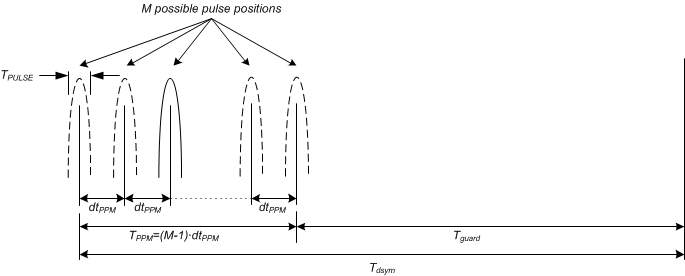 LRP Enhanced Payload Capacity (EPC)
Proposed EPC modes:
2 modes: “A” with ≈15 ns PPM shift and “B” with ≈ 8 ns PPM shift.
2 symbol periods to cover PSDU data rates from 3 to 10 Mb/s with variable guard intervals to accommodate different multipath conditions
LRP Scan Mode
Optimize distance ranging with multiple nodes regarding
reduction of measurement time for several nodes
reduction of power consumption
Initiator broadcast challenge
Responder i will reply using predefined time slot tRi
Responder i send after delay of tdi = (i-1)(tTX + tM)	with	tTX=tRX:	time to send telegram		tM:		sum of max. ToF time (2-way) and time for restart of receiver
Optional node addressing is performed within the data payload
Clock offset between initiator and responder i will need an adjustment before transmitting responder i TXi message to keep time slot tRi
LRP Scan Mode : Sequential
For certain applications using TW ToF with multiple nodes, LRP UWB PHY can be configured to perform ranging without re-transmitting each time the PPDU of the initiator. In this mode, the initiator is only broadcasting its TX PPDU once and is then listening to the multiple nodes during successive time slots.
LRP Scan Mode : Simultaneous
The responders are sending back frames “almost” simultaneously. LRP UWB PHY with its low PRF allows interleaving multiple responses while minimizing the interference from simultaneous transmissions. Two mechanisms are used in simult. scan mode: 1) inserting a time delay t∆n on the     transmitted frame of the nth responder;2) using a different PRF per responder.
LRP Scan Mode - Addressing
Optional node addressing ID is performed in data payload
Auto addressing will be performed according to time slot tRi
Initiator will broadcast one TX message with ID address (LSB set to 0)	example: 32bit ID = ‘0001 0010 0011 0100 0101 0110 0111 0000’
Responder 1…n receive message and mask LSB bits of ID address	example: 32bit ID = ‘0001 0010 0011 0100 0101 0110 0111 xxxx’
Responder i send back TXi message with own ID address (LSB bits)	example: 32bit ID = ‘0001 0010 0011 0100 0101 0110 0111 0001’ for i=1
LSB bits determine the time slot for response	example:‘0001’  = TX1, ‘0010’  = TX2, ‘0011’  = TX3, …